Mecânica4300153 – Segundo semestre de 2021
28a Aula. Gráficos de potencial
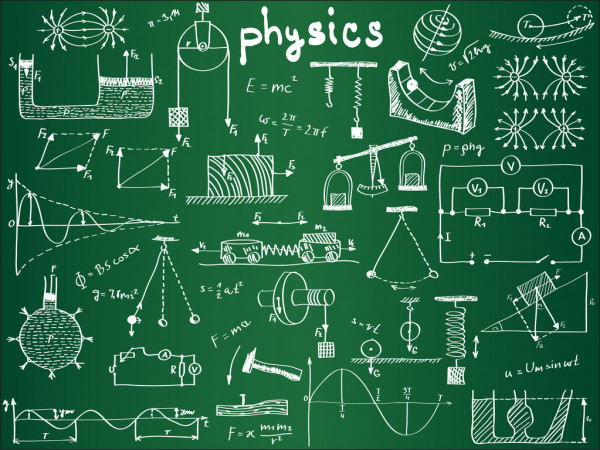 Nilberto Medina e Vito Vanin
medina@if.usp.br, vanin@if.usp.br
9/12/2021
Energia Potencial
Objetivos
Aplicações da energia em sistemas conservativos unidimensionais
Aplicações da energia em sistemas unidimensionais com atrito e forças conservativas
Definir equilíbrio estável e instável
Deduzir a força a partir do gráfico do potencial
Interpretar o gráfico da energia potencial
Rascunho
Lista 10, exercício 26 – partícula em movimento no potencial conhecido
Lista 10, exercício 26 – partícula em movimento no potencial conhecido
Máximo local
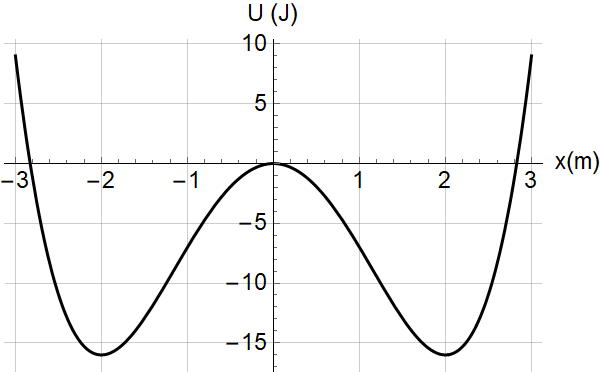 a) O potencial é nulo em x = -2,82; x = 0 e x = 2,82 m
Extremo do potencial  força nula
b) O potencial é máximo ou mínimo local em x = 0, x=2 e x= -2 m
Os máximos absolutos estão no infinito
Mínimo local e absoluto
Mínimo local e absoluto
Lista 10, exercício 26 – partícula em movimento no potencial conhecido
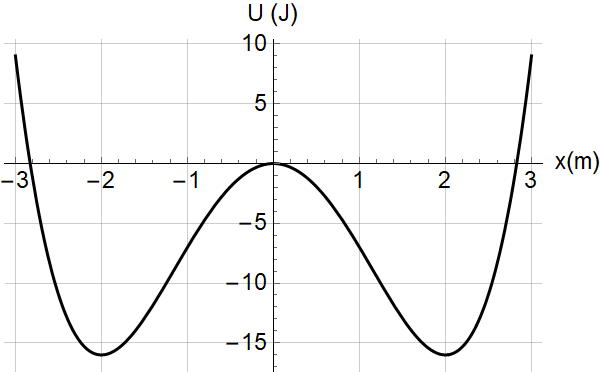 a intensidade da força que agirá inicialmente sobre a partícula.
em que sentido a partícula se deslocará inicialmente.
a energia total da partícula (cinética + potencial).
o maior valor da energia cinética que essa partícula pode atingir.
as posições em que a partícula para.
e) abandonada v=0 move-se no sentido da aceleração; como F>0, move-se para a direita inicialmente
g)
h) para v=0. Olhando o gráfico para E=-7 J, vemos que esses são pontos de retorno.
Note que é importante excluir as raízes negativas – a partícula nunca consegue atravessar a barreira do potencial
Lista 10, exercício 26 – partícula em movimento no potencial conhecido
i) Descreva o movimento que a partícula de massa 66 kg teria se fosse colocada em x = 4 m e, parada nessa posição, recebesse um impulso de módulo 198 kg m/s e orientado para a esquerda.
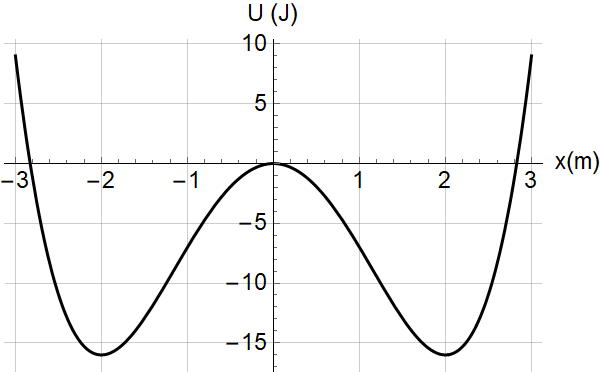 Aqui, é velocidade mesmo!
Rascunho
Lista 10, ex. 3 – Amortecendo uma colisão com uma mola
Bloco m = 5,0 kg desliza na mesa c/ coeficientes de atrito estático e cinético 0,6 e 0,5; 
colide c/ mola de k = 250 N/m, relaxada. O bloco atinge a mola c/ velocidade 1,0 m/s.
m
Qual a deformação máxima da mola ?
(ii) em (i)
Trabalho da força da mola = 0,5*250*0,073^2= -0,67 J
Trabalho do atrito: -0,5*50*0,073= -1,83 J
Variação de energia cinética:0-0,5*5*1^2= -2,5 J
Trabalho da resultante = variação de energia cinética
Lista 10, ex. 3 – Amortecendo uma colisão com uma mola (final)
m
b) o que acontece depois que a mola atinge sua deformação máxima.
Fm
Fat
c) Qual a fração da energia inicial que é dissipada pelo atrito nesse processo.
Energia inicial
Rascunho
Lista 9, ex 15. Movimento de um anel que escorrega em um arco de arame
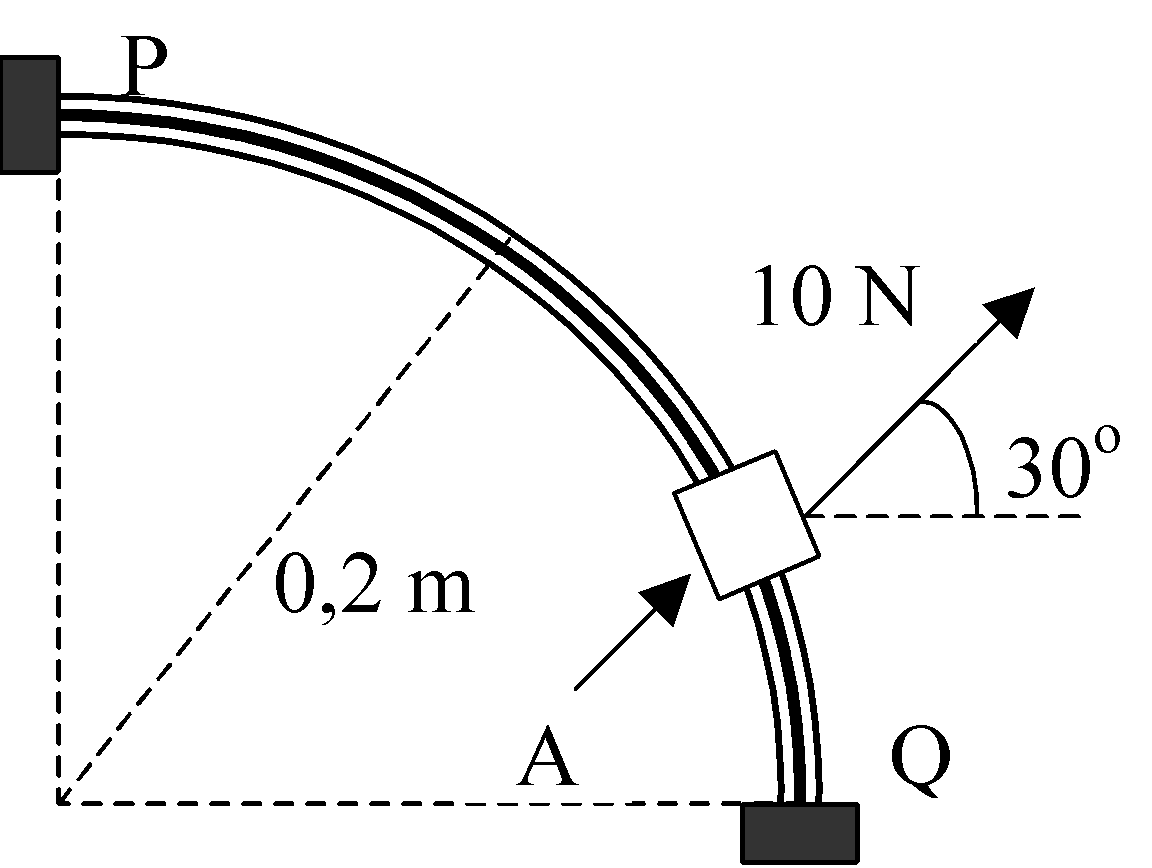 Anel A com massa m = 1,0 kg parte do repouso em P e desliza sem atrito na haste circular, fixa no plano vertical. 
A força no anel é constante, módulo 10 N e forma 30o com a horizontal.
Determine a velocidade com que o anel chega em Q. Adote g = 10 m/s2.
O
em m
𝜃
Avisos
Participar das monitorias online

Listas de exercícios
Questionário lista 8 fecha hoje, dia 9/12
Atacar lista 10

Provas:
13-14/12: 2ª prova (Dinâmica da rotação + energia)
20-21/12: Substitutiva
17/2/2022: Prova de recuperação (quem não aprovou, com média entre 3,0 e 4,9)
Até a próxima aula